Служить России суждено тебе и мне!
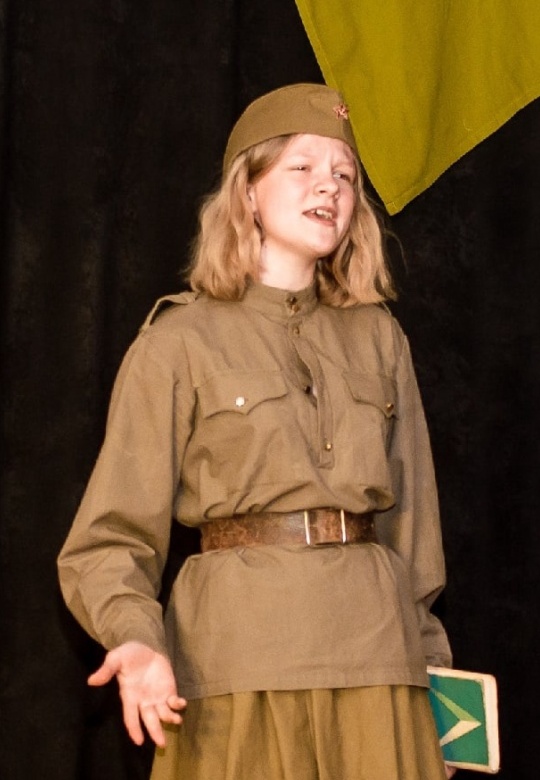 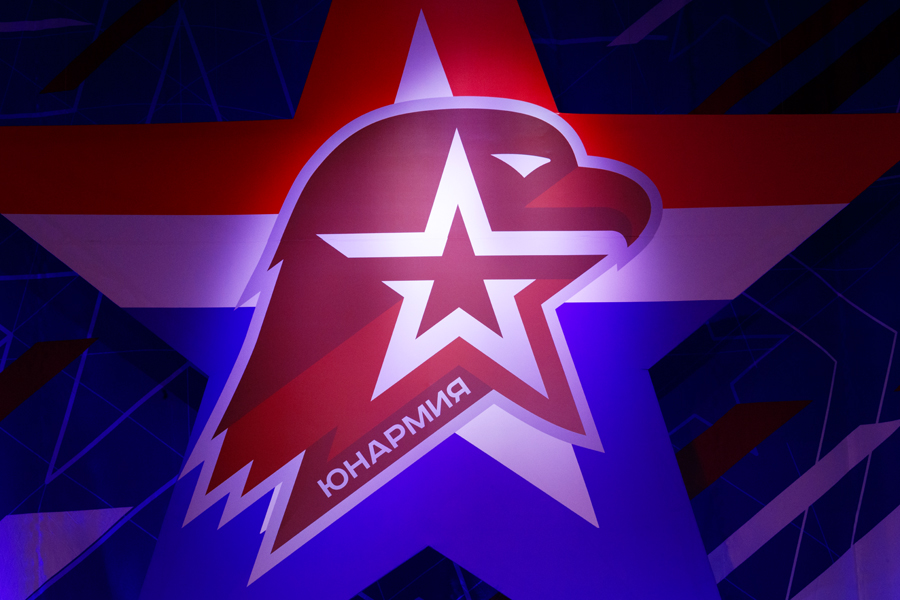 Саморукова Полина
Город Нерехта
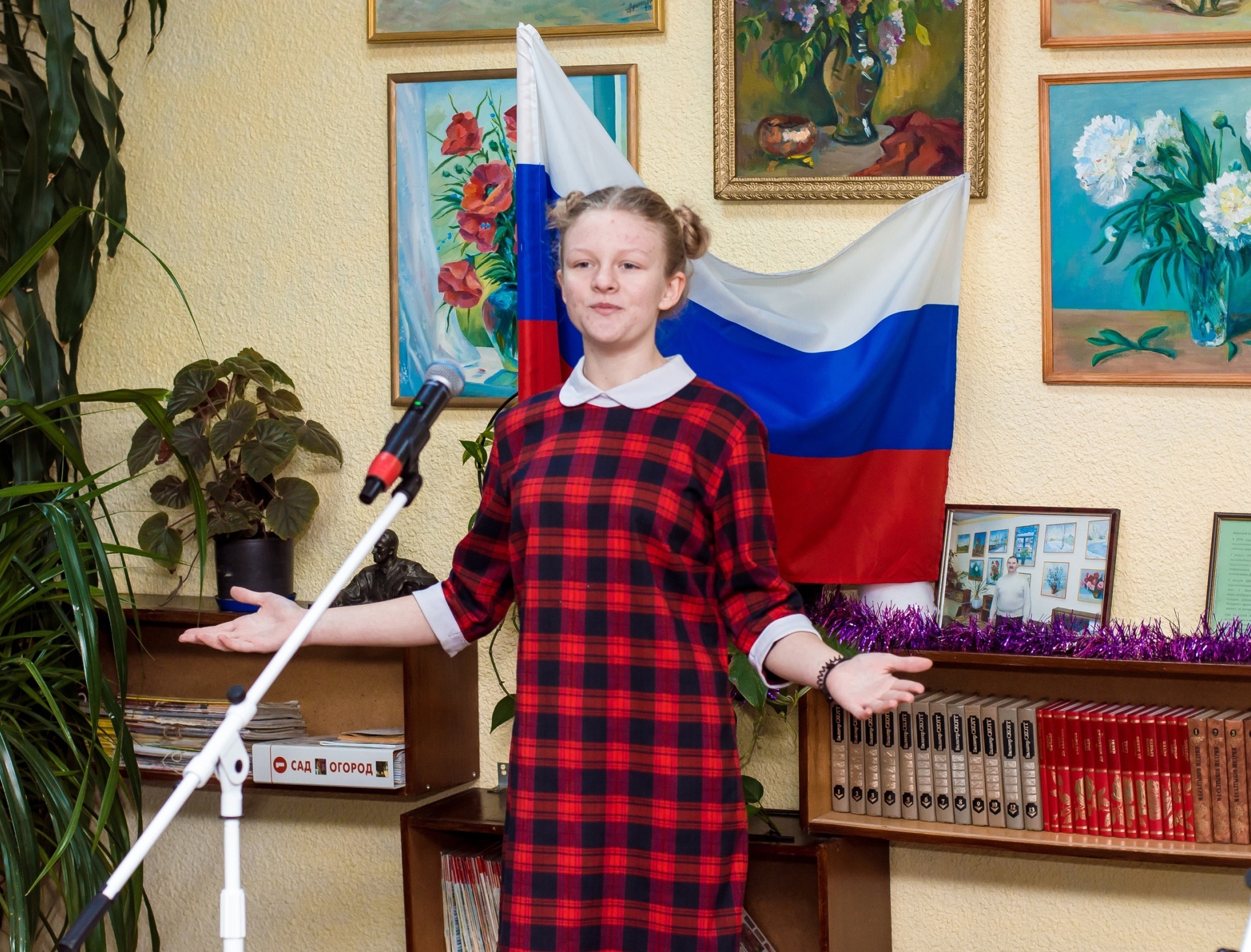 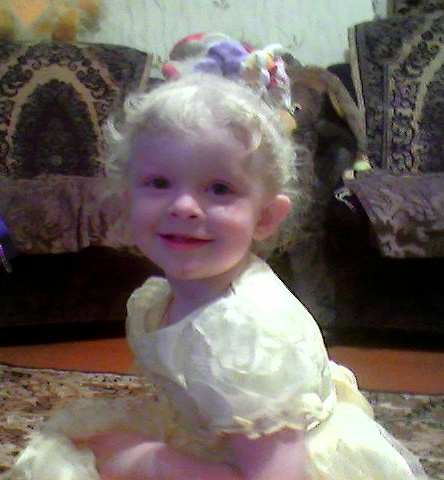 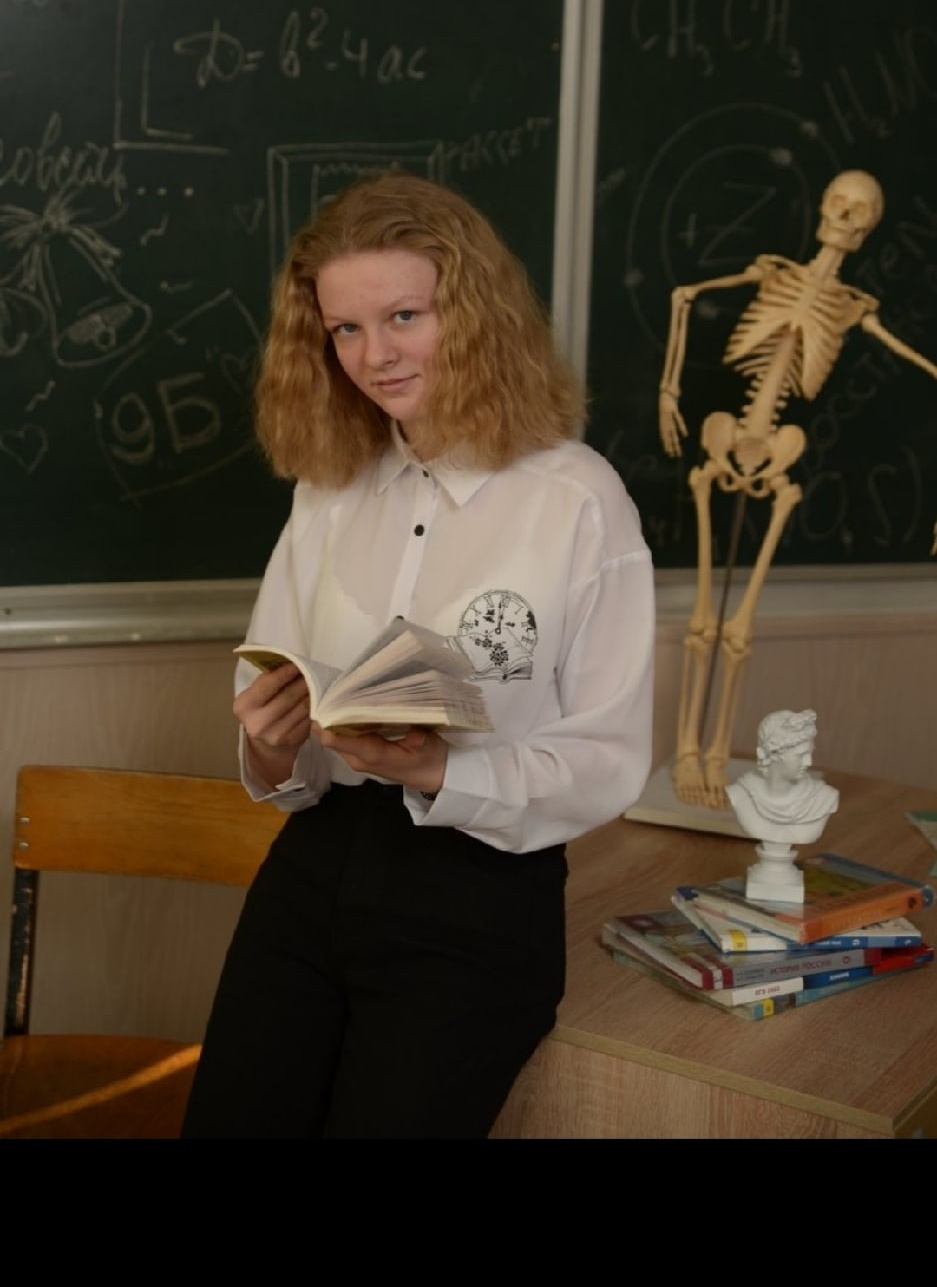 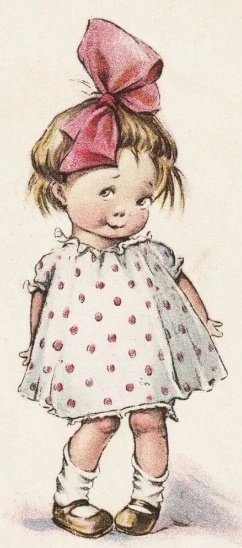 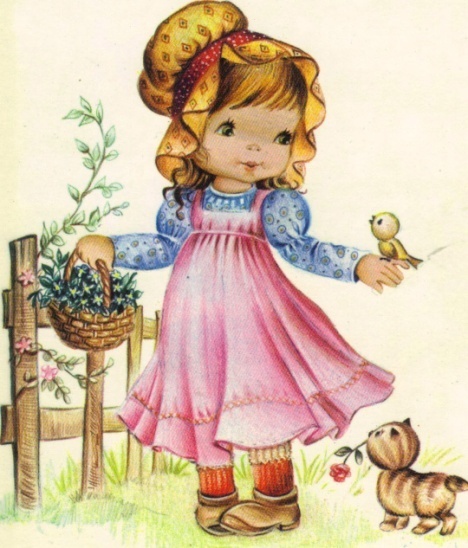 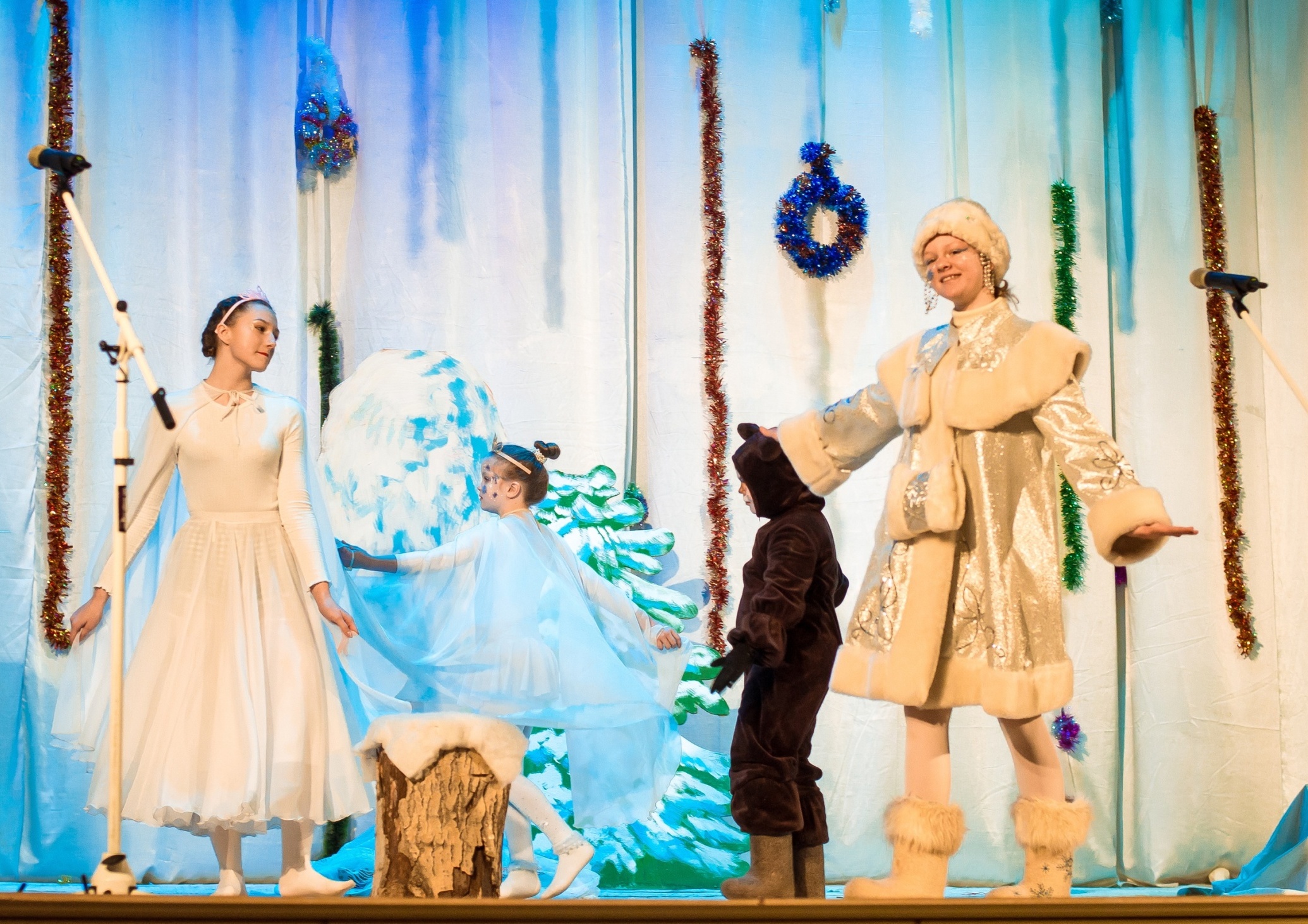 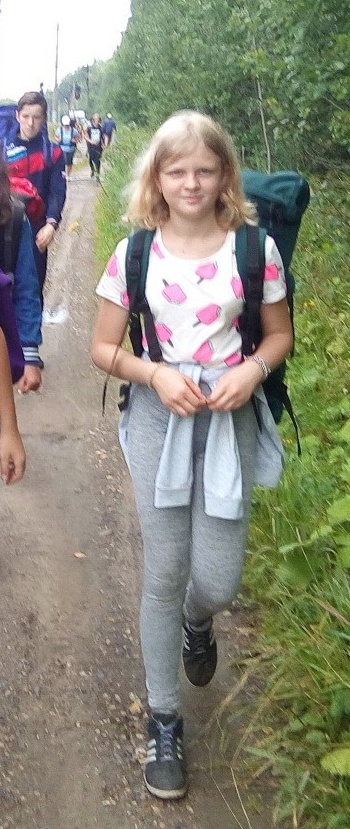 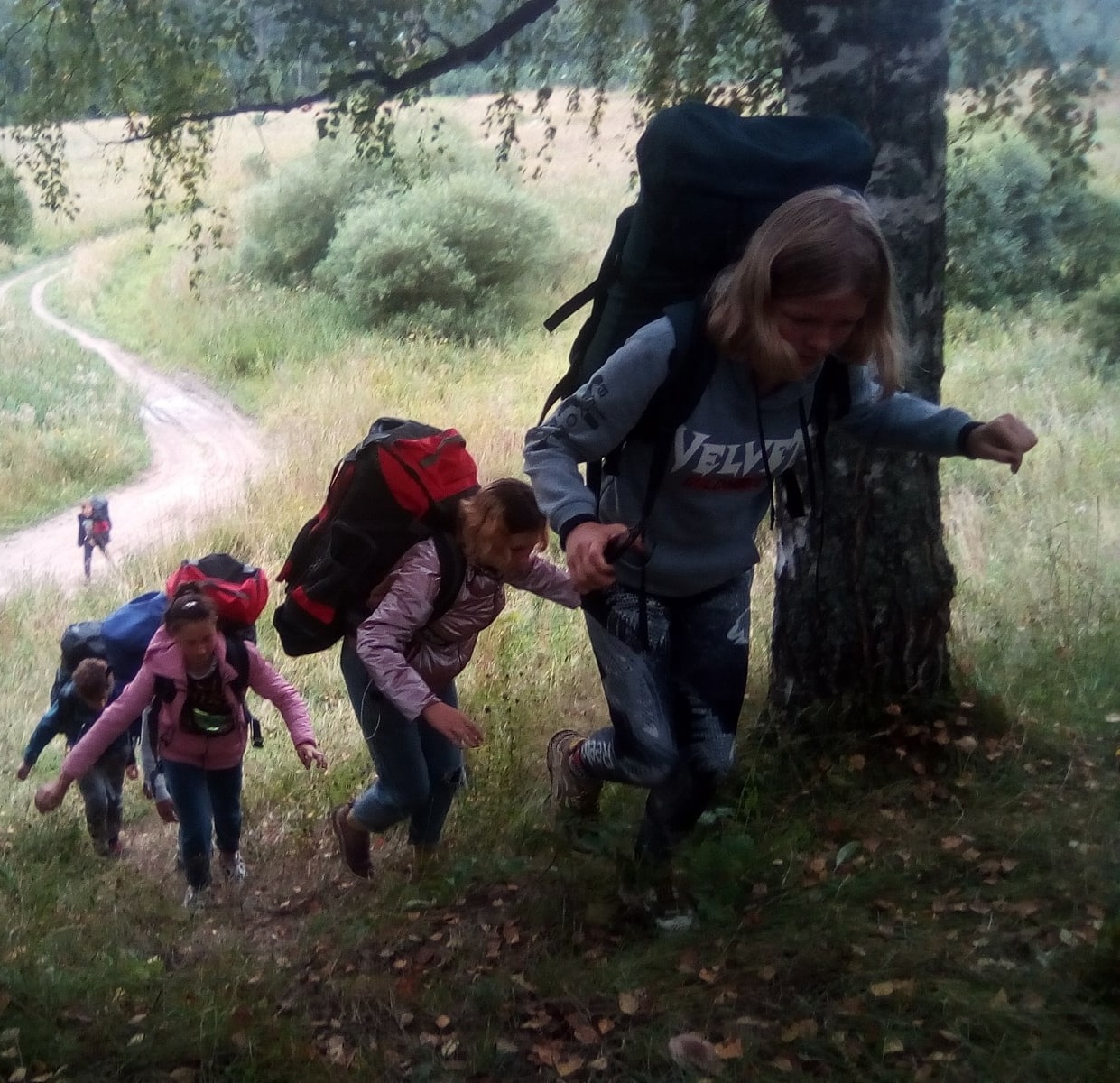 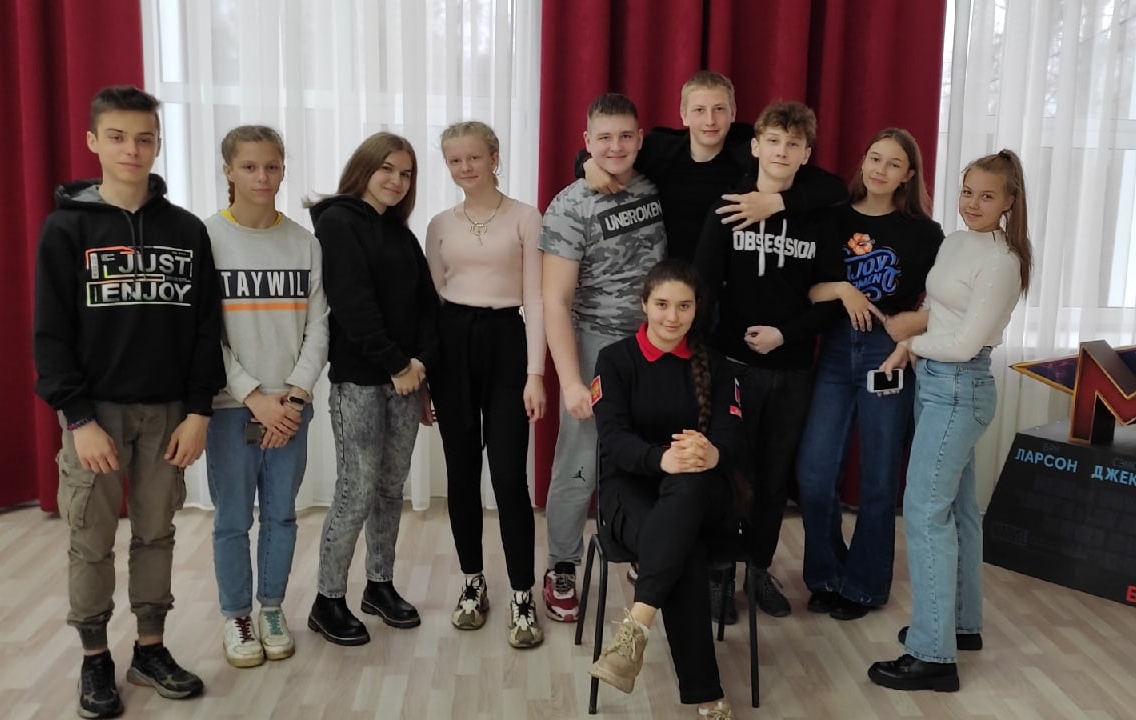 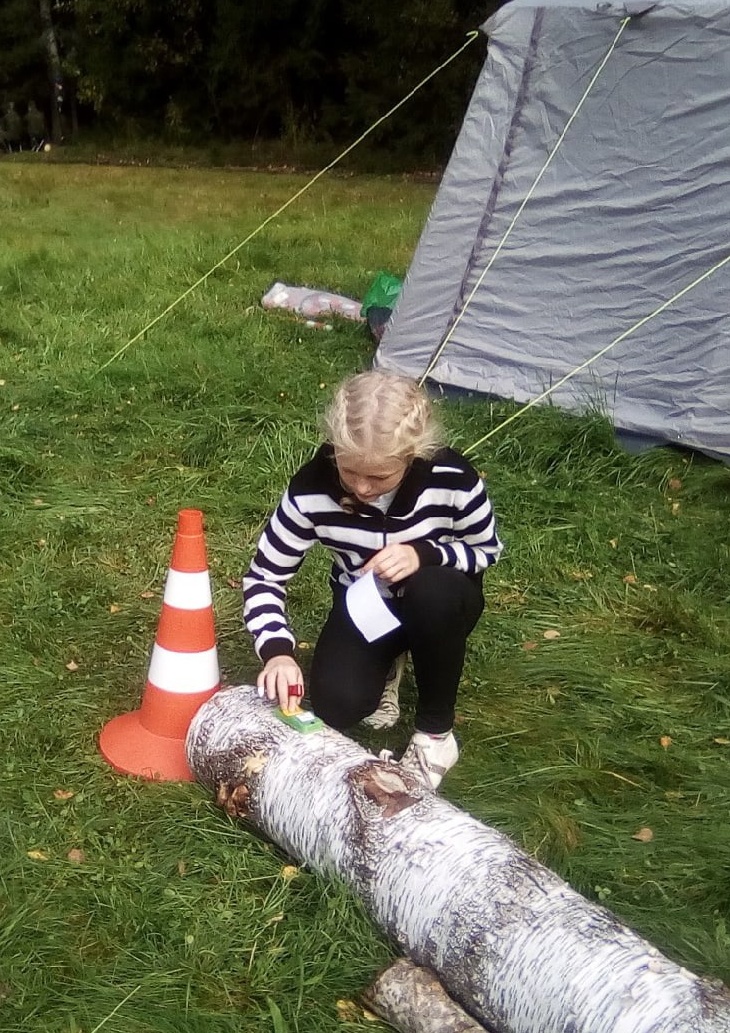 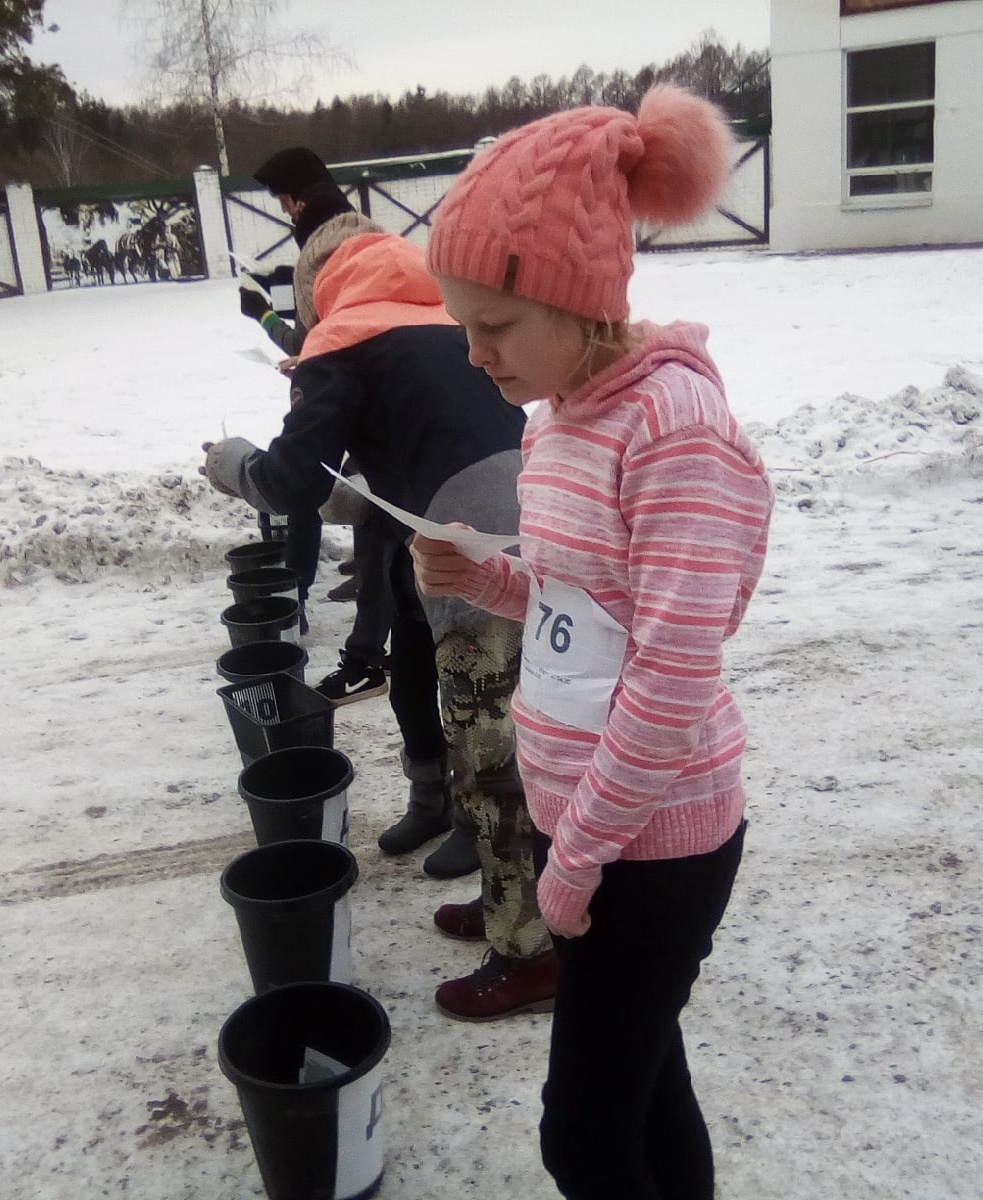 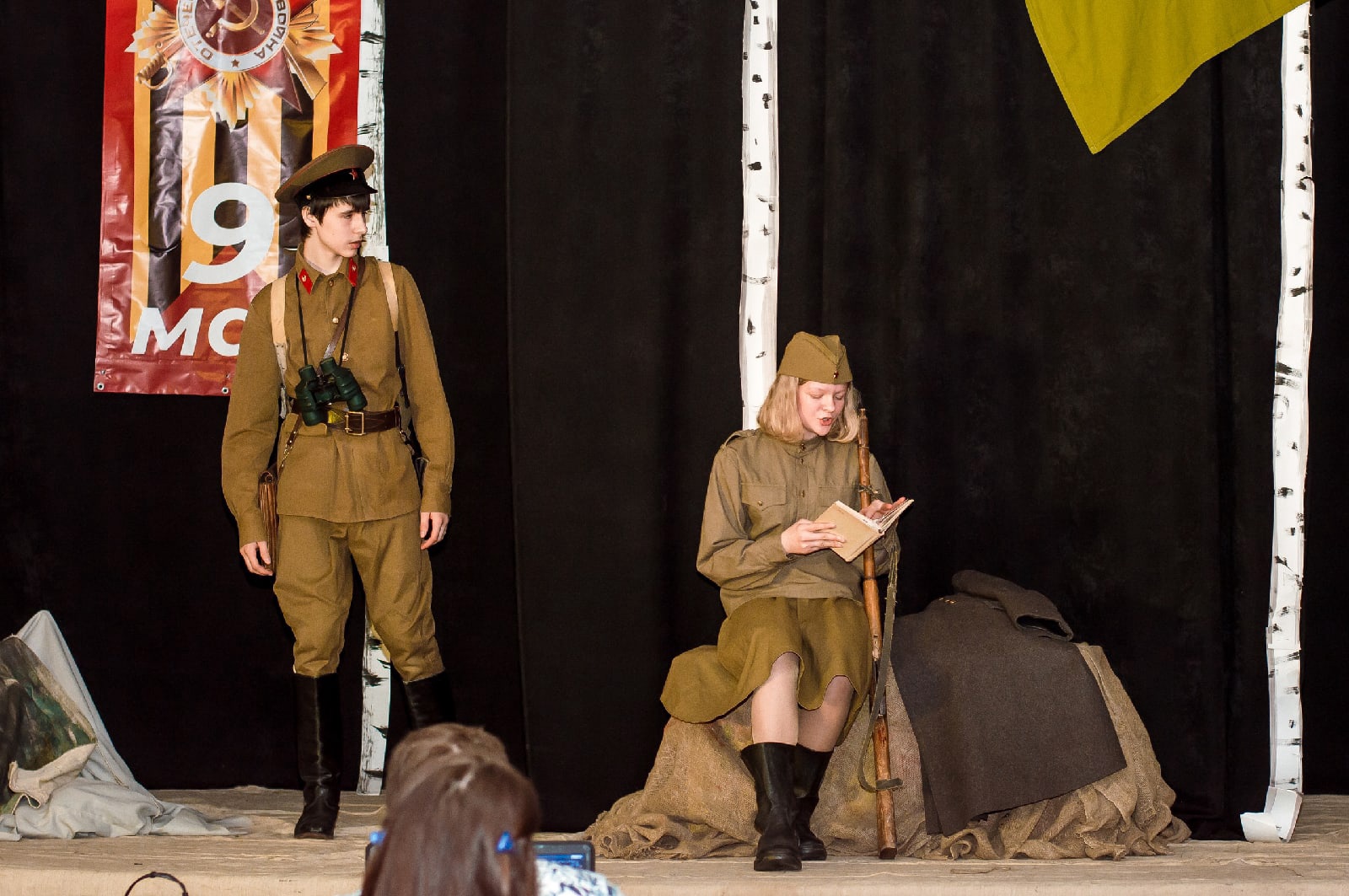 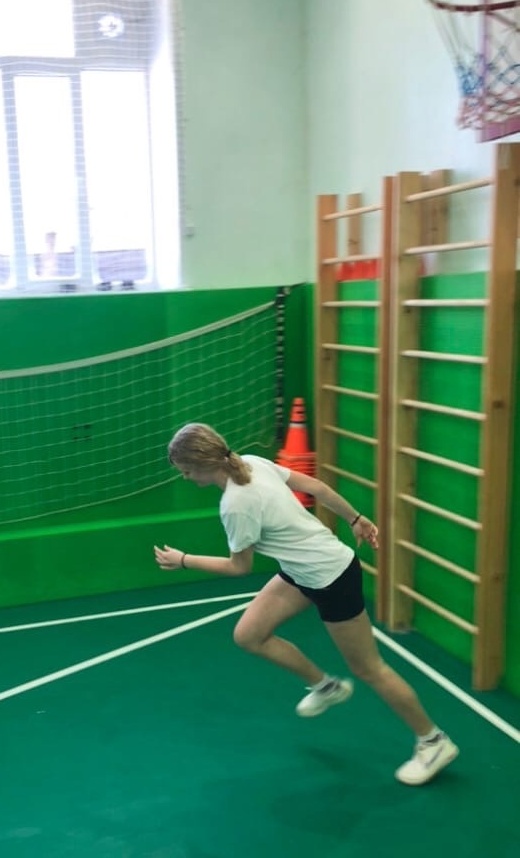 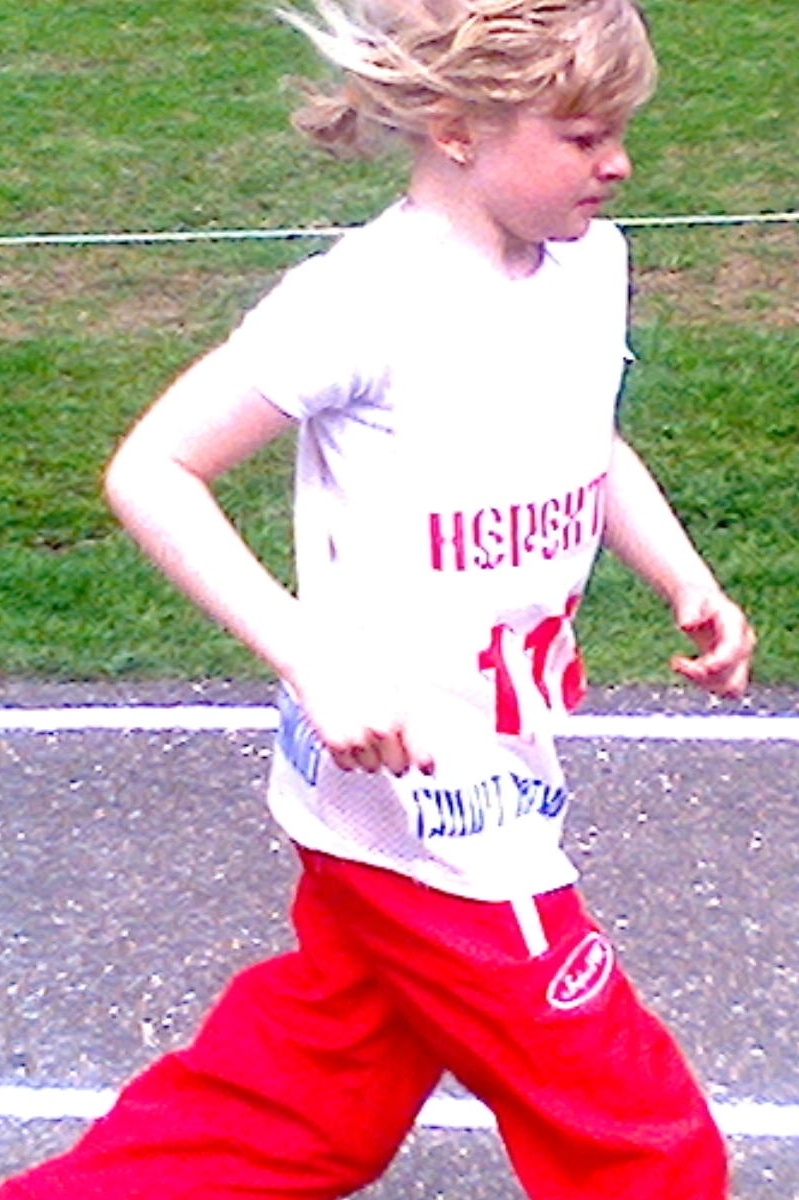 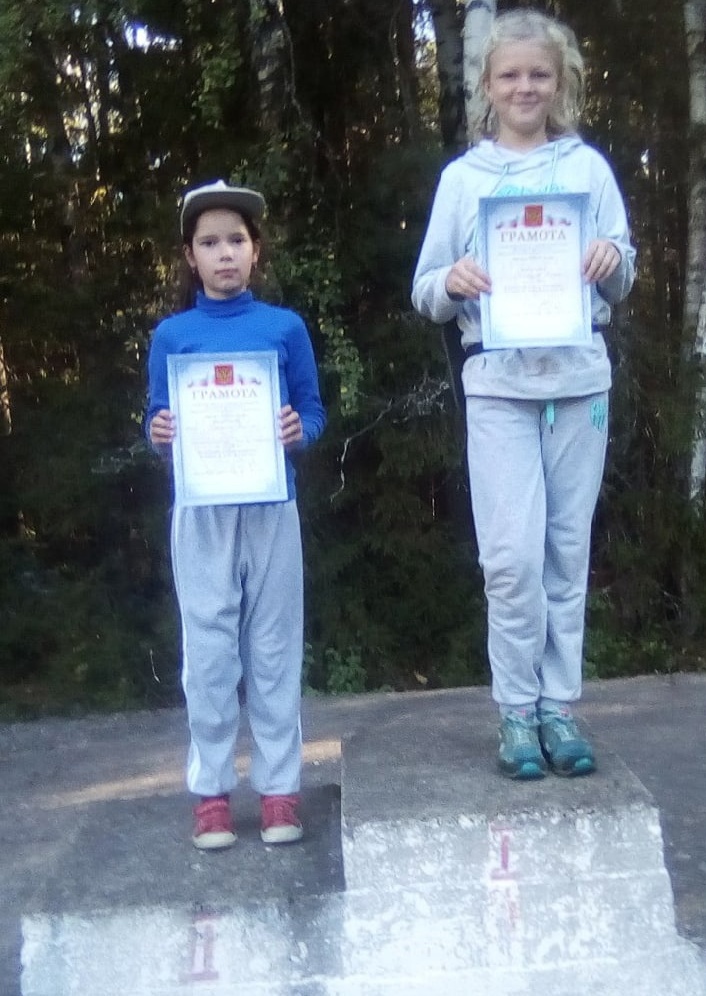 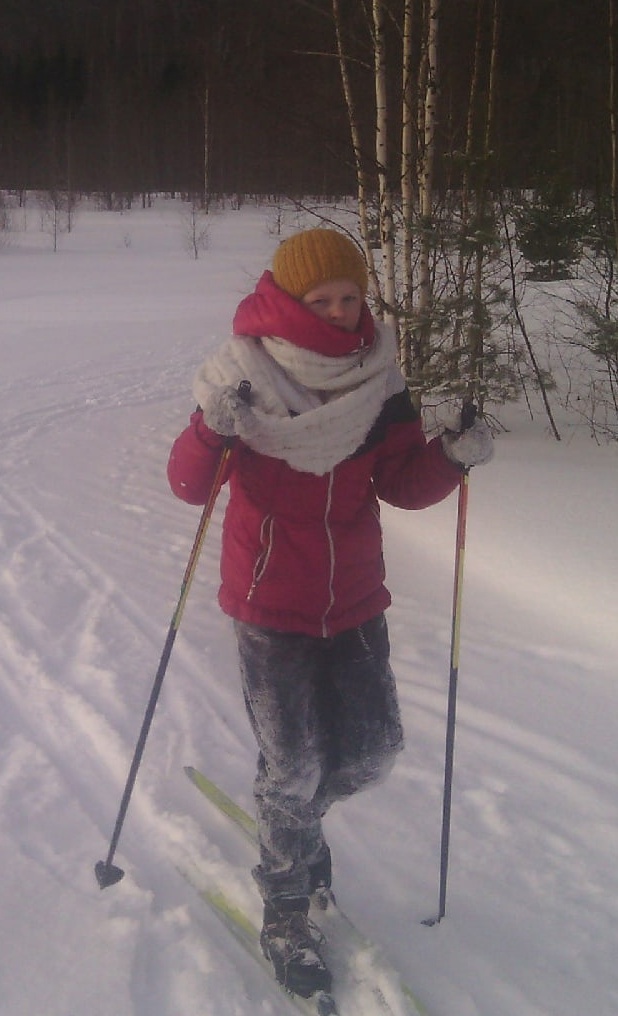 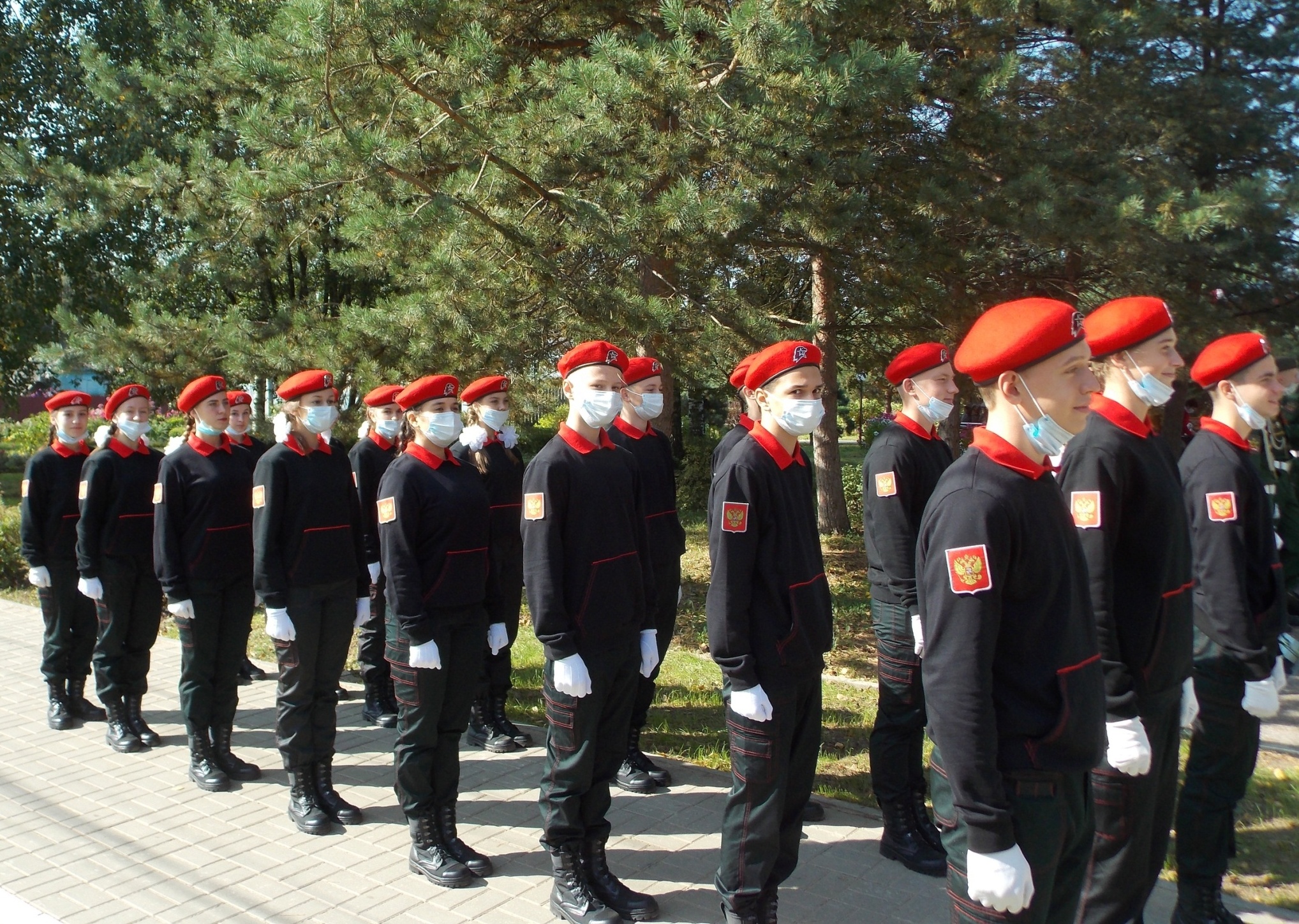 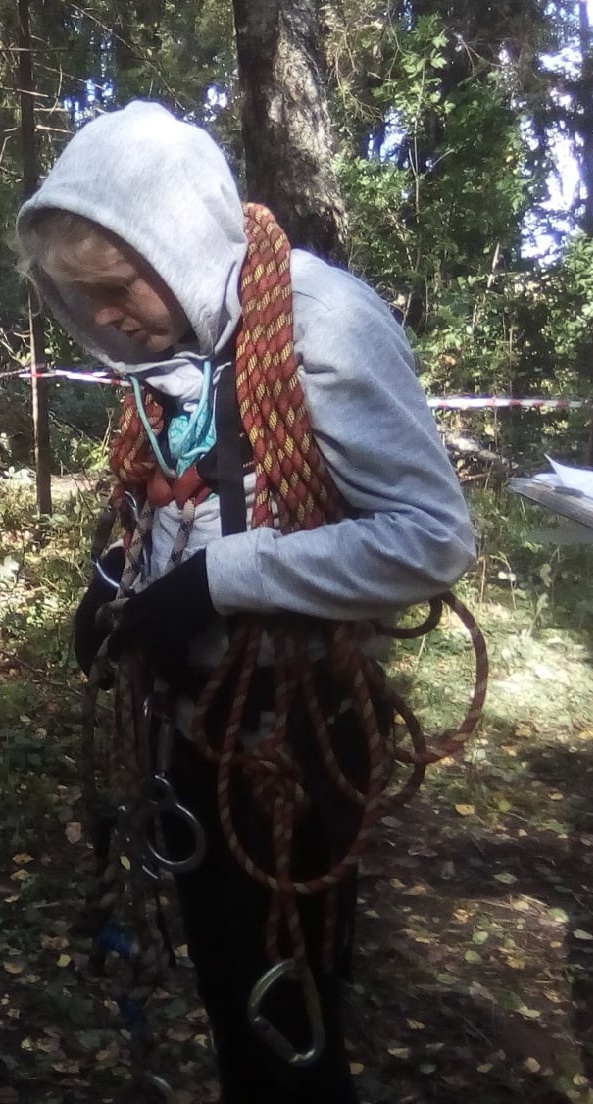 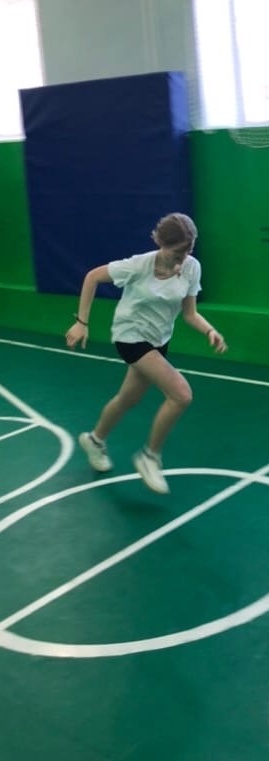 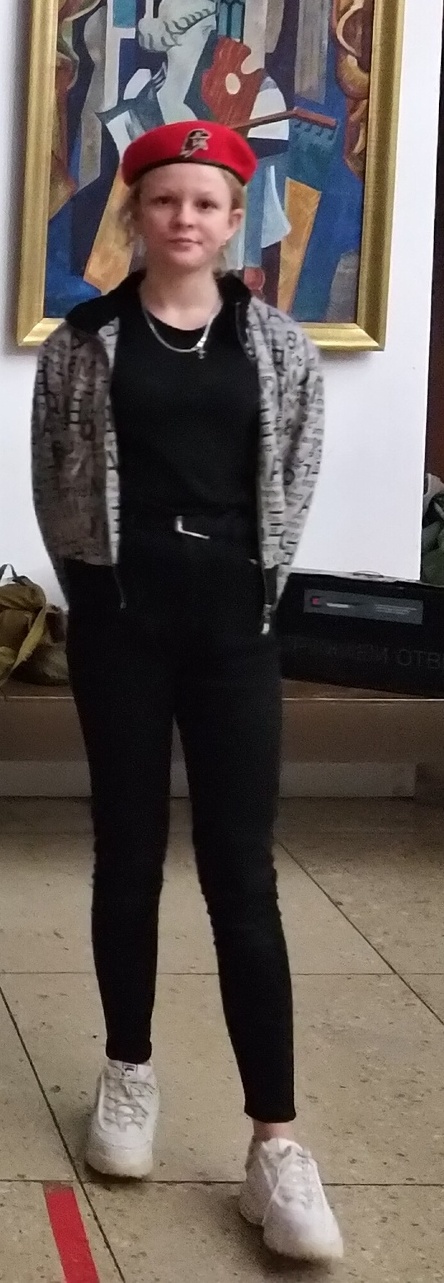 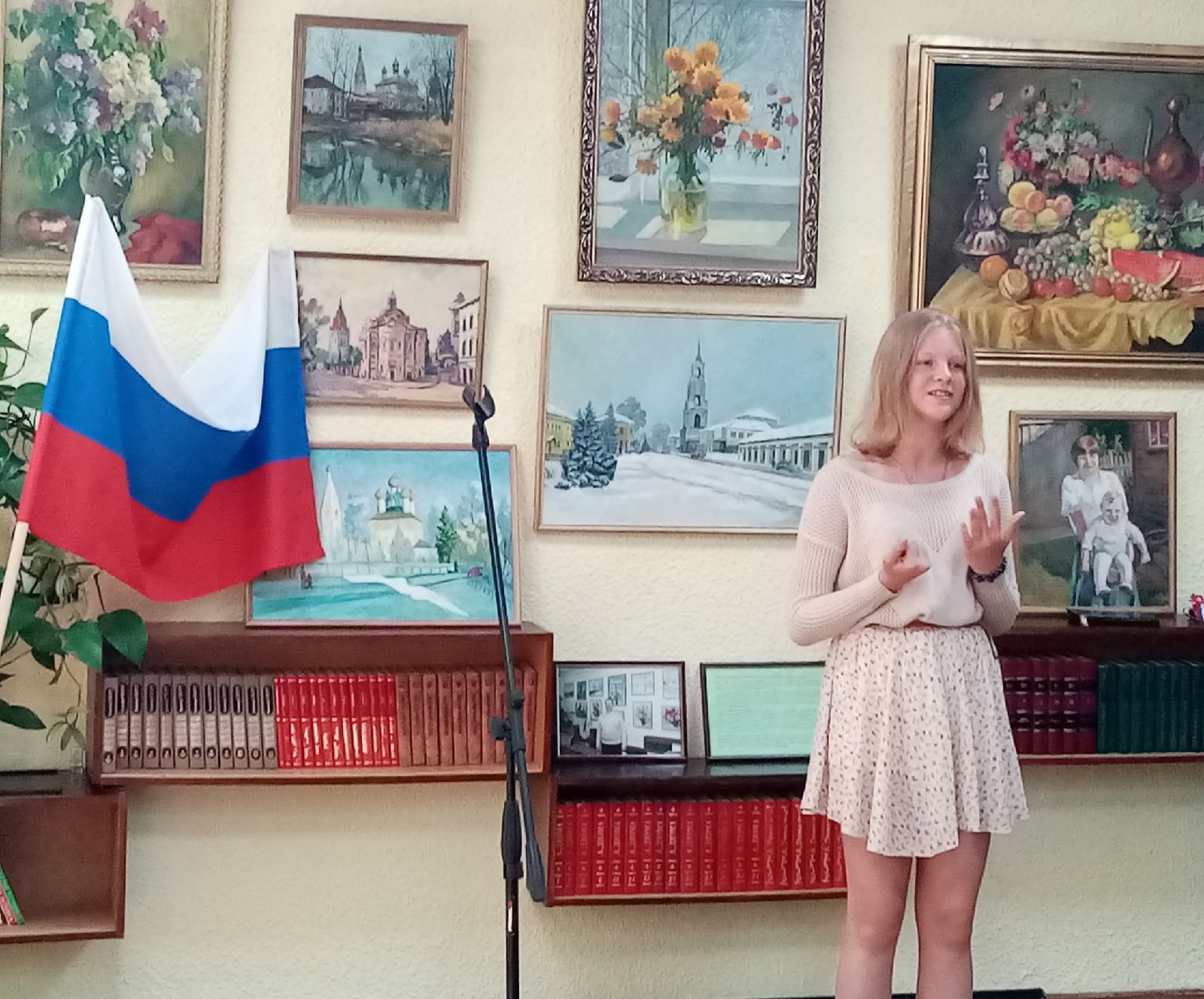 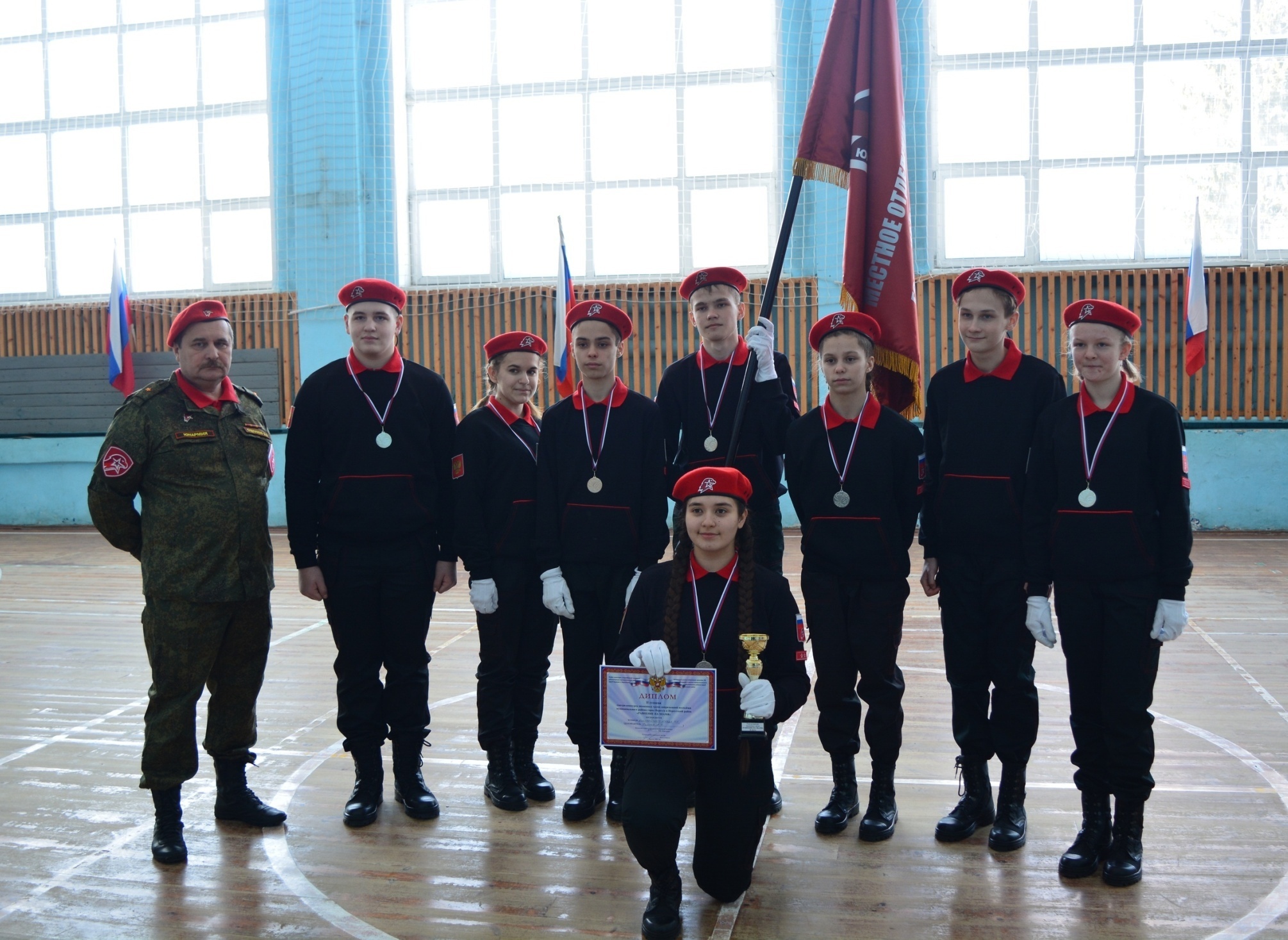 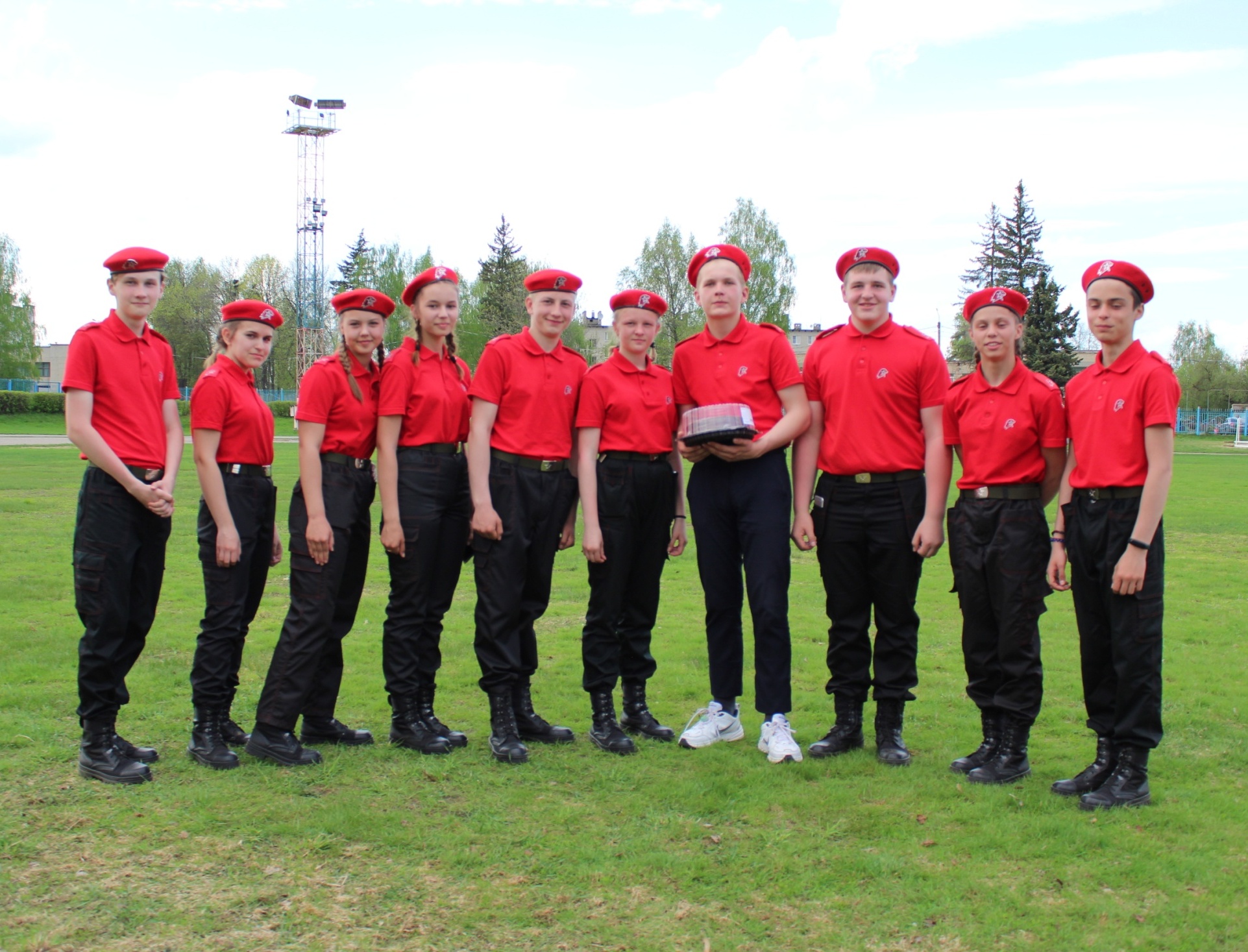 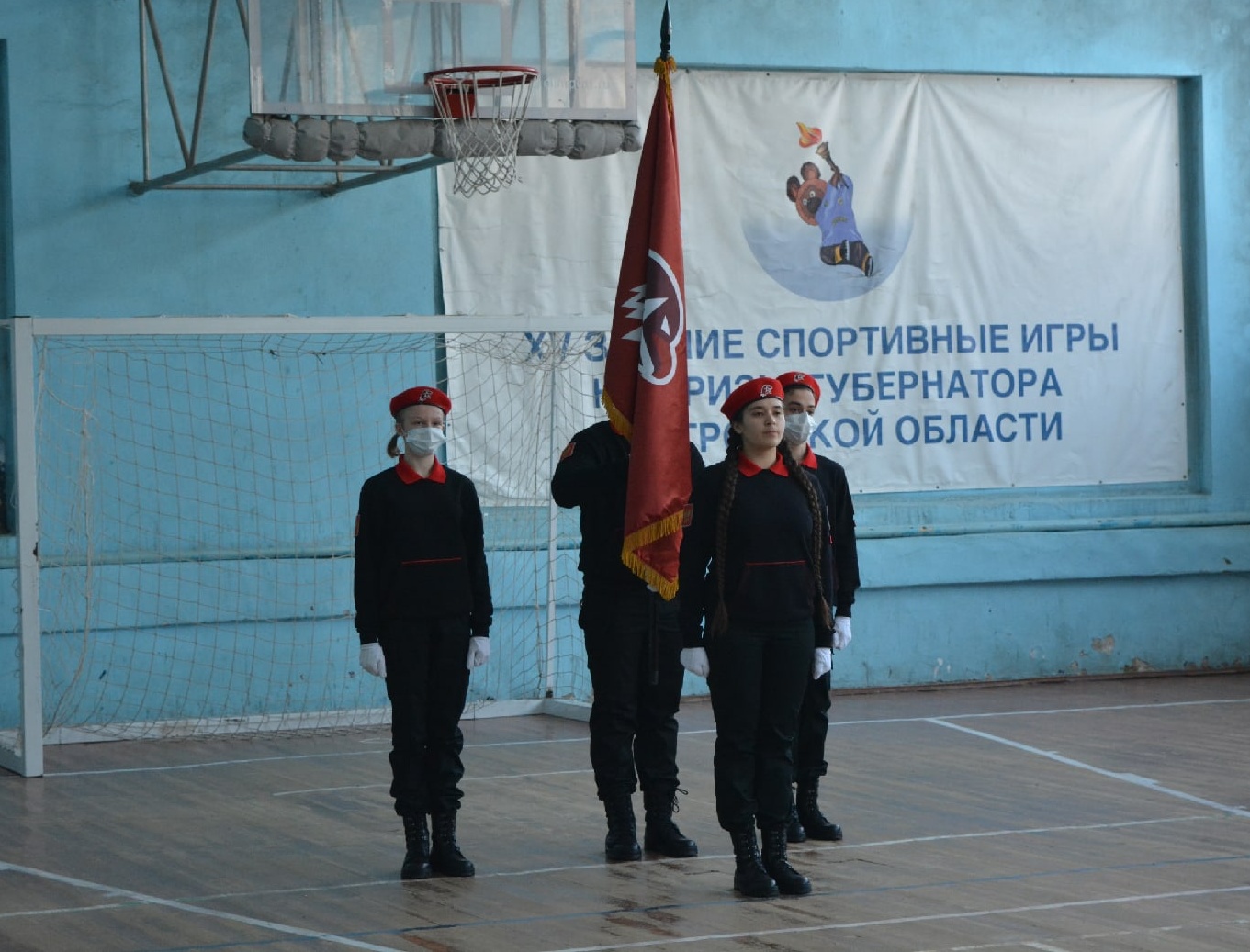 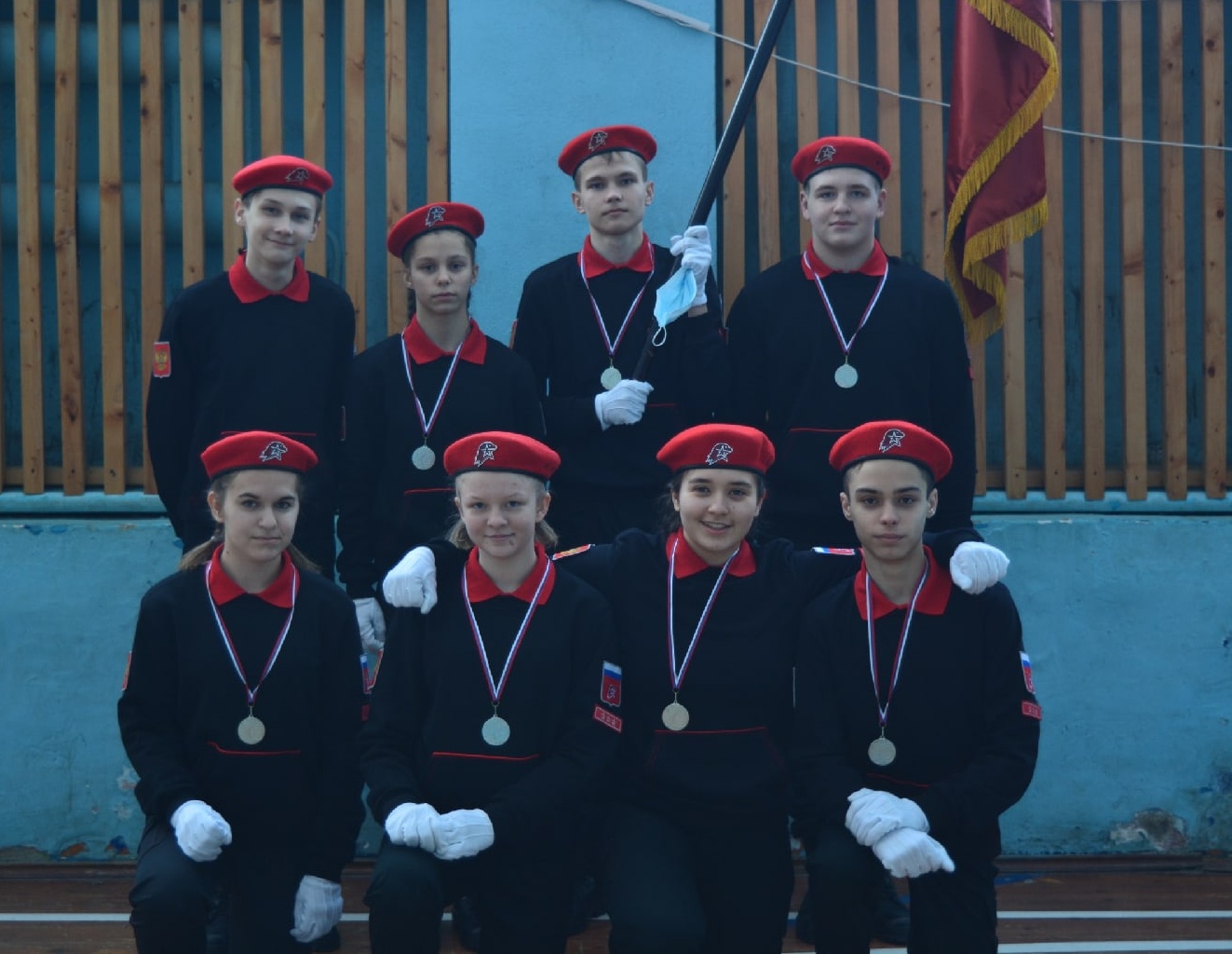